Punim Seminarik
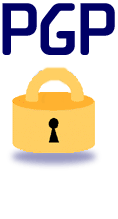 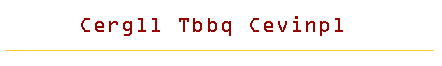 Siguria e të dhënave në kompjuter
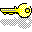 PGP (Pretty Good Privacy)
Çka është PGP ( Pretty Good Privacy)?
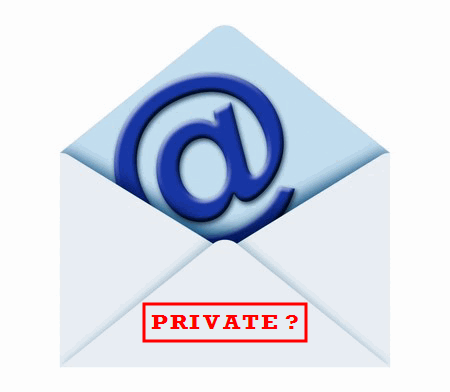 E m
i l
E m
i l
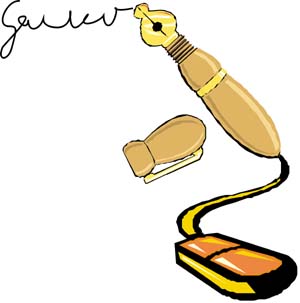 Digital Signature
Digital Signature
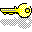 Kriptografia
Kriptografia - Njohuria për shifrimin e mesazheve.
Qëllimet thelbësore të kriptografisë  janë:
   Autentikimi
   Integriteti
   Parevokueshmëria
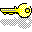 Kriptografia
Algoritmat Simetrik – kanë vetëm një çelës
      për enkriptim dhe dekriptim.
  Siguria e algoritmit bazohet në fshehtësinë 
       e çelësit .
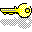 Algoritmat me çelës publik
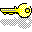 Algoritmat me çelës publik ose algoritmat
    josimetrikë janë algoritma që përdorin çelësa të
    ndryshëm për enkriptim dhe dekriptim.
Çelësi publik – i cili përdoret për enkriptim
Çelësi privat – i cili përdoret për dekriptim
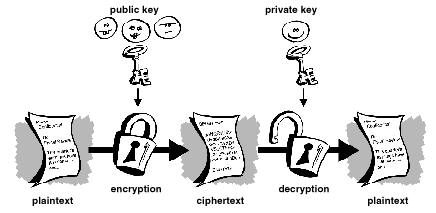 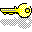 Historia e PGP (Pretty Good Privacy)?
Whitefield Diffie dhe Martin Helman 
     më 1976 kanë zbuluar çelësin privat dhe publik.

  Ron Rivest , Adi Shamir dhe Len Adleman 
                 më 1977 kanë zbuluar algoritmin RSA.

  Xuejia Lai  dhe  James Massey 
                            kanë zbuluar IDEA 
                        (International Data Encryption Algorithm).
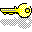 Phill R. Zimmermann
1991 e ka zbuluar PGP-në.
Base – o – Metic
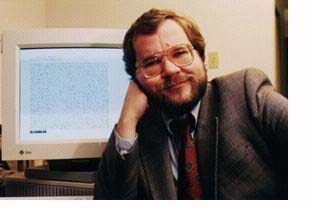 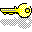 PGP Algorimet (PGP Algorithms)
Broad range of algorithms supported:
Symmetric encryption:
    DES, 3DES, AES and others.
Public key encryption of session keys:
    RSA or ElGamal.
Hashing:
    SHA-1, MD-5 and others.
Signature:
    RSA, DSS, ECDSA and others.
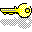 Si punon PGP (Pretty Good Privacy)?
Dërgimi i mesazhit
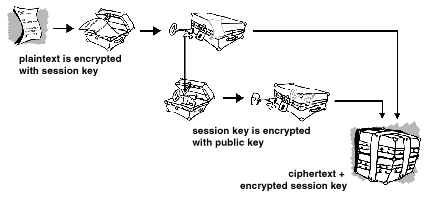 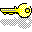 Si punon PGP (Pretty Good Privacy)?
Pranimi i mesazhit
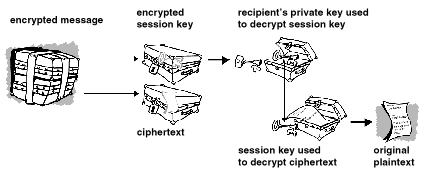 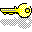 Funksionet HASH
message digest + çelësi privat = nënshkrimi digjital
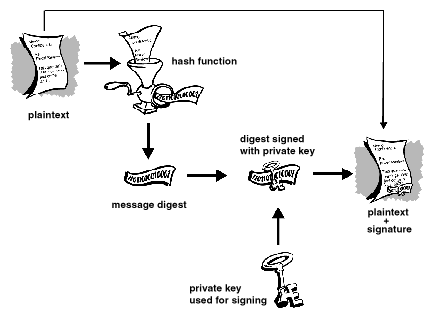 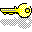 Çertifikatat digjitale
Çertifikatat digjitale përbëhen prej :
Çelësit publik
Çertifikatës
Një ose më shumë nënshkrimeve digjitale
Te PGP dallojmë dy lloje të çertifikatave:
PGP formati 
X.509 formati
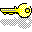 Formatet e PGP-së
PGP formati 

                     - Numri i verzioneve të PGP-së
                     - Çerfikata për shfrytëzimin e çelësit publik dhe algoritmeve 
                       cilat përdoren           
                     -  Çertifikata për shfrytëzuesin 
                     -  Nënshkrimi digjital i shfrytëzuesit
                     -  Data , gjegjësisht koha e përdorimit – kur është krijuar dhe
                        sa vlenë
                     -  Algoritmat e preferuar të përdorur
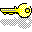 Formatet e PGP-së
2.    X.509 formati
 
                                   -  X.509 numri i verzioneve 
                                   - Çelësi publik i pronarit 
                                   - Numri serik i çertifikatës ( personi i cili krijon çertifikatë
                                      përgjigjet për krijimin e numrit unik )
                                   - Emri  unik i shfrytëzuesit – teoritikisht  i përshkruhet
                                      vetëm atij shfrytëzuesi
                                   - Koha e përdorimit të çartifikatës 
                                   - Emri unik i personit që ka dhënë çartifikatën 
                                   - Nënshkrimi digjital i dhënësit 
                                   - Lloji i algoritmit , i cili është shfrytëzuar për enkriptim .
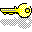 Validiteti dhe besueshmëria
Vënia e besueshmërisë
         META-INTRODUCER
Modeli i besueshmërisë
         1) Modeli direkt
         2) Modeli hirearkik
         3) Rrjeti i besueshmërisë
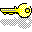 Përmbledhja
Sot PGP është prodhim komercial ( i cili i dedikohet më tepër korporatave të mëdha , dhe shumë pak shfrytëzuesve të vegjël) , mirëpo ekzistojnë edhe klientët e lirë dhe shumë kualitativ të cilët i bashkohen OPEN PGP-së standardit, siq është Gnu PG.
Algortimat kriptografikë që përdoren për enkriptimin dhe nënshkrimit në PGP , janë mjaftë të përsosur dhe sot praktikisht nuk kanë asnjë dobësi kriptografike. Eshtë e qartë se ekzistojnë diskutime të ndryshme në temën kualiteti i shfrytëzimit të RSA si algoritëm për të cilin mendohet se në praktikë është i kualitetit më të dobtë prej DH/DSS kombinimit.
Tani për tani është bërë  çelësi 512 bit i RSA edhe atë për 8000 MIPS vite , kurse nga ana tjetër është bërë çelësi 283 bit i DH.
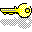 Si ta gjejmë PGP-në?
FREE!
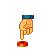 http://www.pgpi.org/doc/overview/
Per shfrytezuesit komercial!
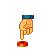 www.pgp.com
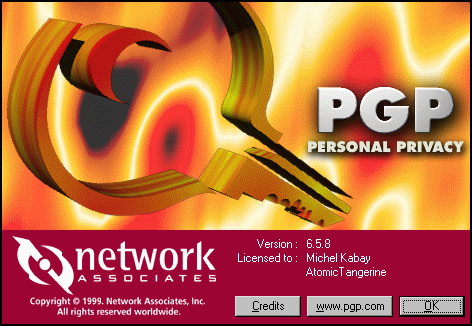 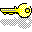 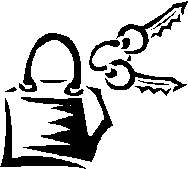 Punuar nga:
1) Gardian Mehmeti 
2) Murat Kera 
3) Muhamet Gërvalla
4) Naser Pavata
5) Mustafë Shaqiri
Shkenca Kompjuterike
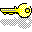